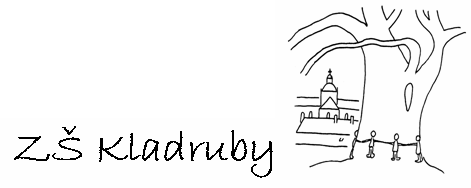 Škola:			Základní škola Kladruby			Husova 203, Kladruby, 349 61Číslo projektu:		CZ.1.07/1.4.00/21.3668			Modernizace výuky
Autor:			Mgr. Jaroslava Jašová

Název materiálu:	VY_32_INOVACE_D.03.16.Hrady.na.Tachovsku
Šablona:		III/2 d)
Sada:			3) Tachovsko

Předmět:		Vlastivěda
Třída:			IV.
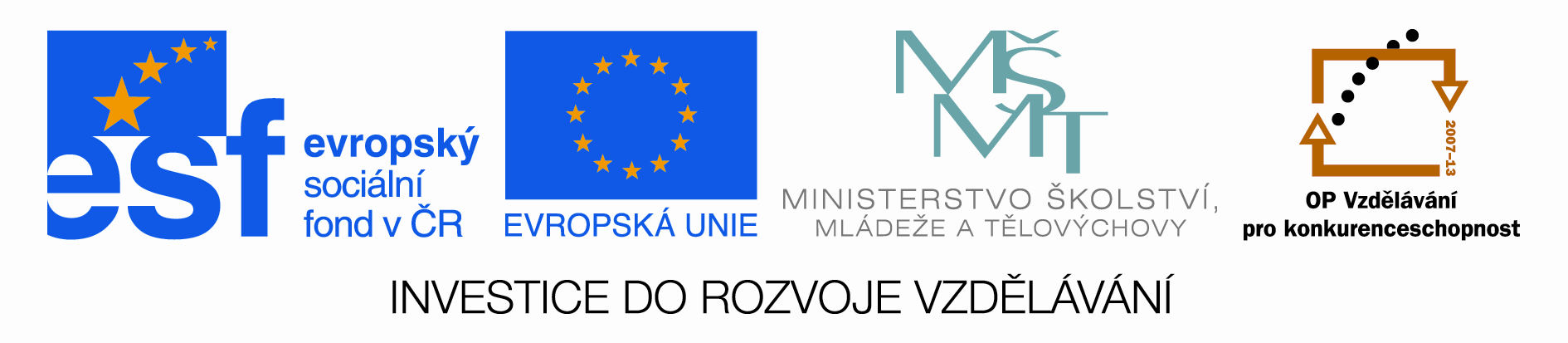 Anotace:

Prezentace má seznámit žáky s hrady na Tachovsku.
Klíčová slova:

Přimda
Gutštejn
Kopec u Prostiboře
Vlčák
Přimda
Gutštejn
Kopec u Prostiboře
Vlčák
Fotografie byly vytvořeny autorem prezentace.